Asthma
Lina ALSHADFAN 
Pediatric pulmonologist
ASTHMA
Asthma is a serious global health problem affecting all age groups. 
Its prevalence is increasing in many countries, especially among children.
 Although some countries have seen a decline in hospitalizations and deaths from asthma, asthma still imposes an unacceptable burden on health care systems, and on society through loss of productivity in the workplace and, especially for pediatric asthma, disruption to the family
Asthma is a heterogeneous disease, usually characterized by chronic airway inflammation. 
It is defined by the history of respiratory symptoms such as wheeze, shortness of breath, chest tightness and cough that vary over time and in intensity, together with variable expiratory airflow limitation.
Asthma is the most common chronic disease of childhood.
Asthma is a common affecting 1–18% of the population in different countries .
Atopy is present in the majority of children with asthma who are over 3 years old, and allergen-specific sensitization is one of the most important risk factors for the development of asthma.
Asthma phenotypes
Allergic asthma: this is the most easily recognized asthma phenotype, which often commences in childhood and is associated with a past and/or family history of allergic disease such as eczema, allergic rhinitis, or food or drug allergy. Examination of the induced sputum of these patients before treatment often reveals eosinophilic airway inflammation. Patients with this asthma phenotype usually respond well to inhaled corticosteroid (ICS) treatment.
 Non-allergic asthma: some patients have asthma that is not associated with allergy. The cellular profile of the sputum of these patients may be neutrophilic, eosinophilic or contain only a few inflammatory cells (paucigranulocytic). Patients with non-allergic asthma often demonstrate less short-term response to ICS. 
Adult-onset (late-onset) asthma .
Asthma with persistent airflow limitation: some patients with long-standing asthma develop airflow limitation that is persistent or incompletely reversible. This is thought to be due to airway wall remodeling.
Asthma with obesity .
Pathophysiology
Interactions between environmental and genetic factors result in airway inflammation, limits airflow and leads to functional and structural changes in the airways in the form of Bronchospasm (EARLY PHASE 15-30m), mucosal edema, and mucus plugs(LATE PHASE 4-12hr) .

Hypersensitivity or susceptibility to a variety of provocative exposures or triggers can lead to airways inflammation, AHR, edema, basement membrane thickening, subepithelial collagen deposition, smooth muscle and mucous gland hypertrophy, bronchiolar muscular bands restriction and mucus hypersecretion.

A cellular inflammatory infiltrate and exudates distinguished by eosinophil, but also including other inflammatory cell types.
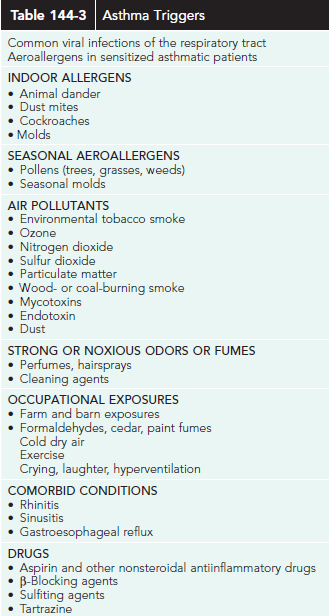 Pathophysiology
Airway obstruction causes increased resistance to airflow and decreased expiratory flow rates. These changes lead to a decreased ability to expel air and may result in hyperinflation. 

The resulting overdistention helps maintain airway patency, improving expiratory flow; but also alters pulmonary mechanics and increases  work of breathing. 

Hyperinflation compensates for the airflow obstruction, but this later on causes alveolar hypoventilation.
Pathophysiology
Uneven changes in airflow resistance, the resulting uneven distribution of air, and alterations in circulation from increased intraalveolar pressure due to hyperinflation all lead to ventilation-perfusion mismatch. 

In the early stages, when ventilation-perfusion mismatch results in hypoxia, hypercarbia is prevented by the ready diffusion of carbon dioxide across alveolar capillary membranes. 

Hyperventilation triggered by the hypoxic drive also causes a decrease in PaCO2. 

Thus, asthmatic patients who are in the early stages of an acute episode have hypoxemia in the absence of carbon dioxide retention.
Pathophysiology
With worsening obstruction and increasing ventilation-perfusion mismatch, carbon dioxide retention occurs. 

In the early stages of an acute episode, respiratory alkalosis results from hyperventilation. 

Later, the increased work of breathing, increased oxygen consumption, and increased cardiac output result in metabolic acidosis. Respiratory failure leads to respiratory acidosis. 

In some patients with chronic asthma, airflow limitation may be only partially reversible because of airway remodeling (hypertrophy and hyperplasia of smooth muscle, subepithelial fibrosis) that occurs with chronic untreated disease.
RISK FACTORS
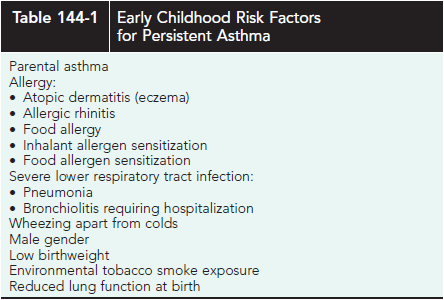 CLINICAL DIAGNOSIS OF ASTHMA
It may be difficult to make a confident diagnosis of asthma in children 5 years and younger. 
It is not possible to routinely assess airflow limitation in this age group. 

A probability-based approach, based on the pattern of symptoms during and between viral respiratory infections may be helpful for discussion with parents/carers. 

It is important to make decisions for each child individually, to avoid either over- or under-treatment.
MAKING THE INITIAL DIAGNOSIS
Making the diagnosis of asthma  is based on identifying both a characteristic pattern of respiratory symptoms such as wheezing, shortness of breath (dyspnea), chest tightness or cough, and variable expiratory airflow limitation.
 The pattern of symptoms is important, as respiratory symptoms may be due to acute or chronic conditions other than asthma.
 If possible, the evidence supporting a diagnosis of asthma  should be documented when the patient first presents, as the features that are characteristic of asthma may improve spontaneously or with treatment; as a result, it is often more difficult to confirm a diagnosis of asthma once the patient has been started on controller treatment.
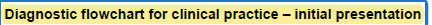 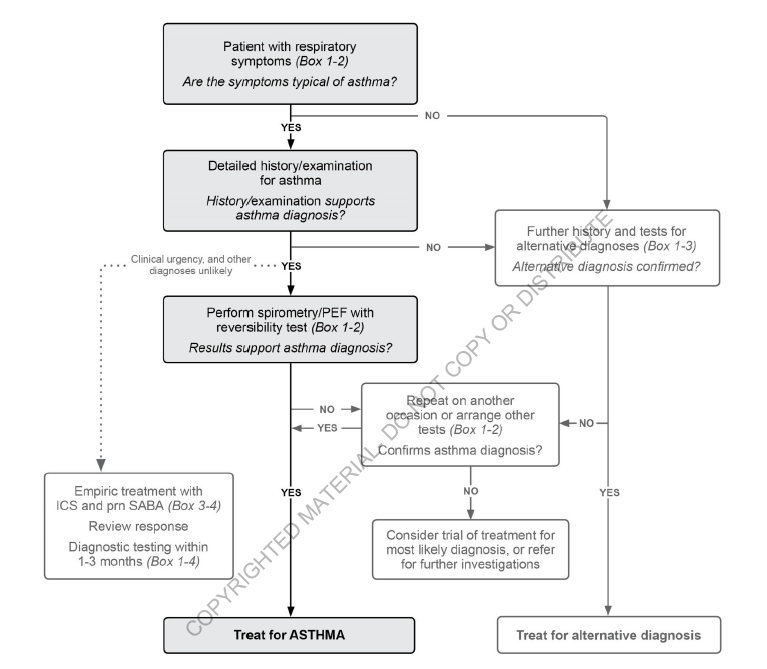 Patterns of respiratory symptoms that are characteristic of asthma
The following features are typical of asthma and, if present, increase the probability that the patient has asthma: Respiratory symptoms of wheeze, shortness of breath, cough and/or chest tightness:
Patients (especially adults) experience more than one of these types of symptoms
Symptoms are often worse at night or in the early morning
Symptoms vary over time and in intensity
Symptoms are triggered by viral infections (colds), exercise, allergen exposure, changes in weather, laughter, or irritants such as car exhaust fumes, smoke or strong smells.
The following features decrease the probability that respiratory symptoms are due to asthma:
Isolated cough with no other respiratory symptoms 
Chronic production of sputum
Shortness of breath associated with dizziness, light-headedness or peripheral tingling (paresthesia)
Chest pain
Exercise-induced dyspnea with noisy inspiration
History and family history
Commencement of respiratory symptoms in childhood, a history of allergic rhinitis or eczema, or a family history of asthma or allergy, increases the probability that the respiratory symptoms are due to asthma. However, these features are not specific for asthma and are not seen in all asthma phenotypes.
 Patients with allergic rhinitis or atopic dermatitis should be asked specifically about respiratory symptoms.
 
Physical examination
Physical examination in people with asthma is often normal. 
The most frequent abnormality is expiratory wheezing (rhonchi) on auscultation
Crackles (crepitations) and inspiratory wheezing are not features of asthma.
 Examination of the nose may reveal signs of allergic rhinitis or nasal polyposis.
CLINICAL DIAGNOSIS OF ASTHMA
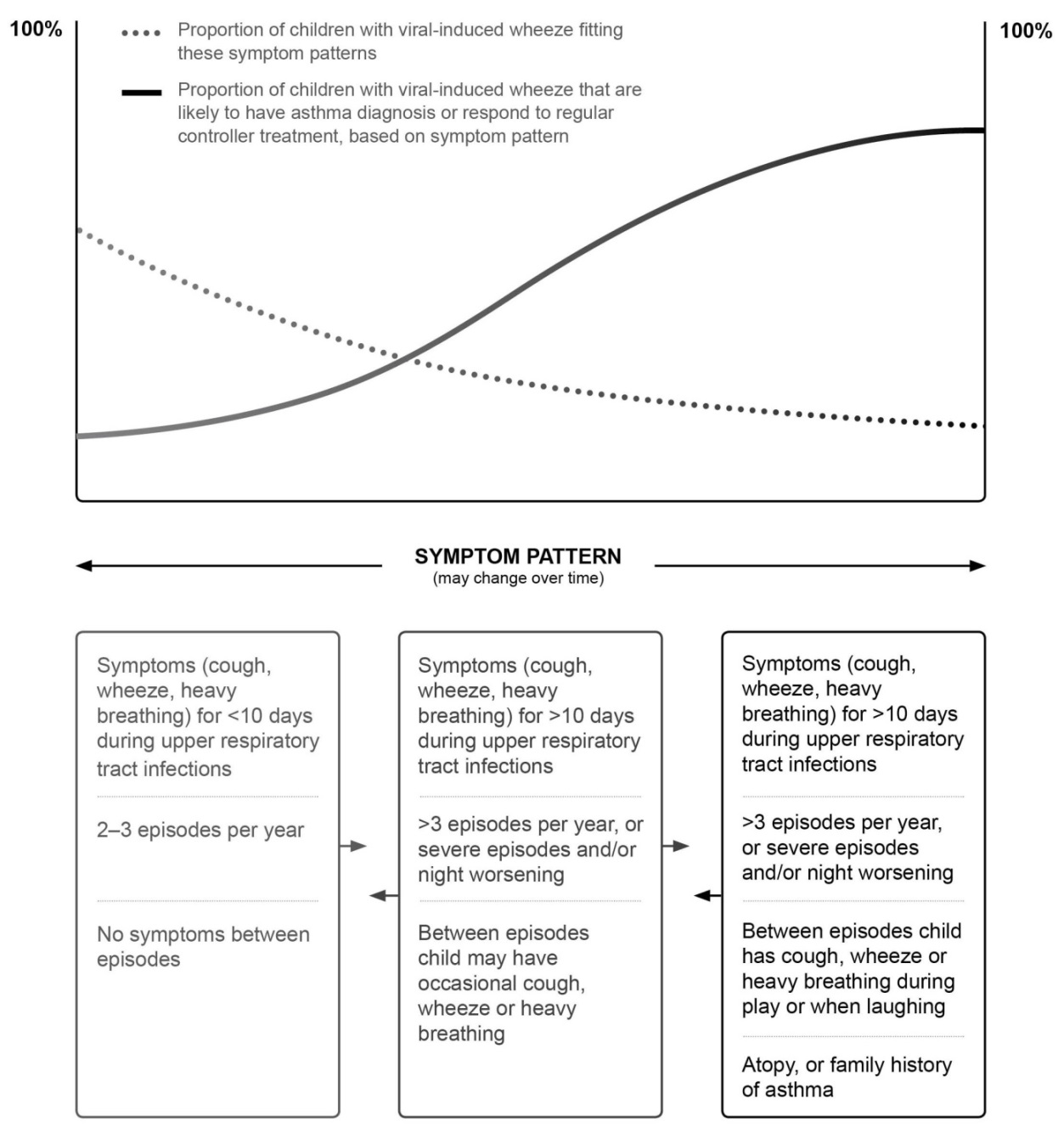 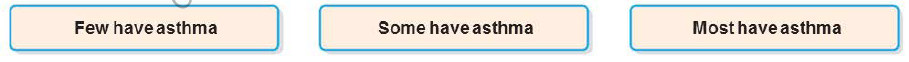 Symptoms suggestive of asthma in children 5 years and younger
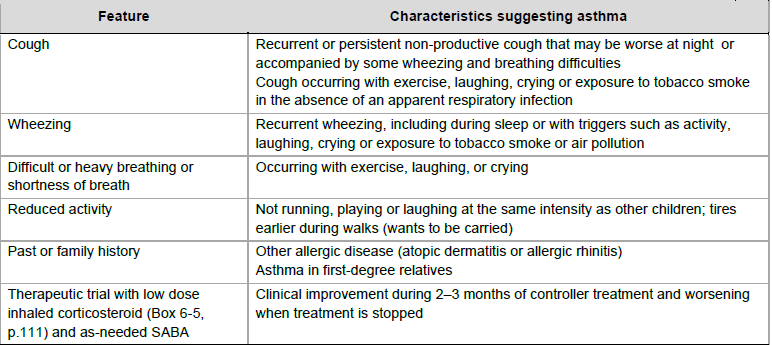 Lung function testing to document variable expiratory airflow limitation
Asthma is characterized by variable expiratory airflow limitation, i.e. expiratory lung function varies over time and in magnitude, to a greater extent than in healthy populations. 
In asthma, lung function may vary between completely normal and severely obstructed in the same patient.
 Poorly controlled asthma is associated with greater variability in lung function than well-controlled asthma.
Lung function testing should be carried out by well-trained operators with well-maintained and regularly calibrated equipment.
Forced expiratory volume in 1 second (FEV1 ) from spirometry is more reliable than peak expiratory flow (PEF). If PEF is used, the same meter should be used each time, as measurements may differ from meter to meter by up to 20%.
A reduced FEV1 may be found with many other lung diseases (or poor spirometric technique), but a reduced ratio of FEV1 to FVC (FEV1 /FVC) compared with the lower limit of normal indicates expiratory airflow limitation.
In clinical practice, once an obstructive defect has been confirmed, variation in airflow limitation is generally assessed from variation in FEV1 or PEF.
 ‘Variability’ refers to improvement and/or deterioration in symptoms and lung function.
 Excessive variability may be identified over the course of one day (diurnal variability), from day to day, from visit to visit, or seasonally, or from a reversibility test.
 ‘Reversibility’ (also called ‘responsiveness’) generally refers to rapid improvements in FEV1 (or PEF), measured within minutes after inhalation of a rapid-acting bronchodilator such as 200–400 mcg salbutamol, or more sustained improvement over days or weeks after the introduction of effective controller treatment such as ICS.
How much variation in expiratory airflow is consistent with asthma?
There is overlap in bronchodilator reversibility and other measures of variation between health and disease. In a patient with respiratory symptoms, the greater the variations in their lung function, or the more times excess variation is seen, the more likely the diagnosis is to be asthma . 
Generally, in adults with respiratory symptoms typical of asthma, an increase or decrease in FEV1 of >12% and >200 mL from baseline, or (if spirometry is not available) a change in PEF of at least 20%, is accepted as being consistent with asthma.
Diurnal PEF variability is calculated from twice daily readings as the daily amplitude percent mean, i.e. ([Day’s highest – day’s lowest]/mean of day’s highest and lowest) x 100, then the average of each day’s value is calculated over 1–2 weeks. 
general, diurnal variability >10% for adults and >13% for children is regarded as excessive.
If FEV1 is within the predicted normal range when the patient is experiencing symptoms, this reduces the probability that the symptoms are due to asthma.
 However, patients whose baseline FEV1 is >80% predicted can have a clinically important increase in lung function with bronchodilator or controller treatment.
When can variable airflow limitation be documented?
If possible ,evidence of variable airflow limitation should be documented before treatment is started. This is because variability usually decreases with treatment as lung function improves.
 any increase in lung function after initiating controller treatment can help to confirm the diagnosis of asthma.
 Bronchodilator reversibility may not be present between symptoms, during viral infections or if the patient has used a beta2 -agonist within the previous few hours; and in some patients, airflow limitation may become persistent or irreversible over time.
If spirometry is not available, or variable airflow limitation is not documented, a decision about whether to investigate further or start controller treatment immediately depends on clinical urgency and access to other tests
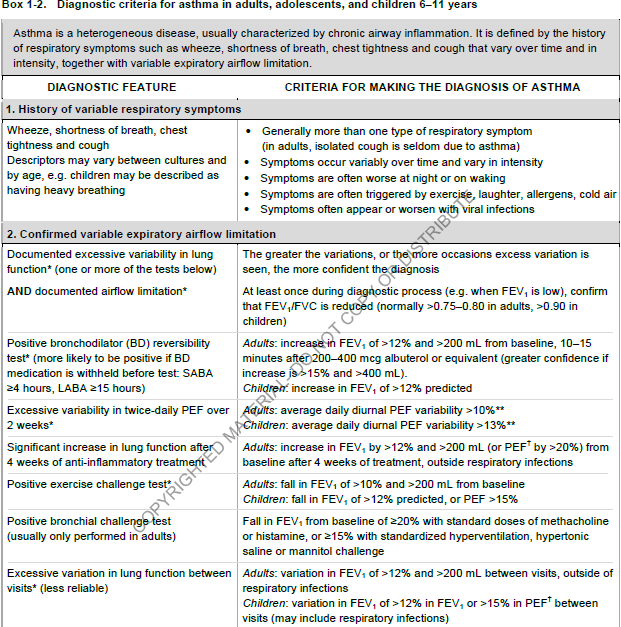 TESTS TO ASSIST IN DIAGNOSIS
Lung function testing 
Due to the inability of most children 5 years and younger to perform reproducible expiratory maneuvers, lung function testing, bronchial provocation testing, and other physiological tests do not have a major role in the diagnosis of asthma at this age. 

However, by 4–5 years of age, children are often capable of performing reproducible spirometry if coached by an experienced technician and with visual incentives.
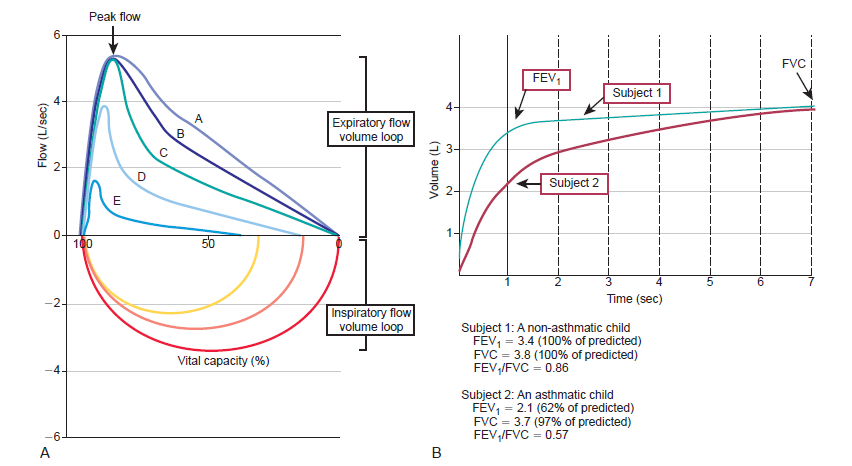 While no tests diagnose asthma with certainty in children 5 years and younger, the following are useful adjuncts. 

Therapeutic trial 
A trial of treatment for at least 2–3 months with as-needed short-acting beta2-agonist (SABA) and regular low dose inhaled corticosteroids (ICS) may provide some guidance about the diagnosis of asthma. 
Marked clinical improvement during treatment, and deterioration when treatment is stopped, support a diagnosis of asthma.
Tests for atopy 
Skin prick testing; less reliable for confirming atopy in infants.
allergen-specific immunoglobulin E. 
Atopy is present in the majority of children with asthma once they are over 3 years of age; however, absence of atopy does not rule out a diagnosis of asthma. 
The presence of a positive skin test or positive sIgE, however, does not mean that the allergen is causing symptoms - the relevance of allergen exposure and its relation to symptoms must be confirmed by the patient’s history
Chest X-ray 
To exclude structural abnormalities (e.g. congenital lobar emphysema, vascular ring) chronic infections such as tuberculosis, an inhaled foreign body, or other diagnoses. 
Other imaging investigations may be appropriate, depending on the condition being considered.
Exhaled nitric oxide 
Fractional concentration of exhaled nitric oxide (FENO) can be measured in young children with tidal breathing, and normal reference values have been published for children aged 1–5 years.
 not  established as useful for ruling in or ruling out a diagnosis of asthma
Can be elevated in non- asthma conditions (e.g. eosinophilic bronchitis, atopy, allergic rhinitis, eczema), and it is not elevated in some asthma phenotypes
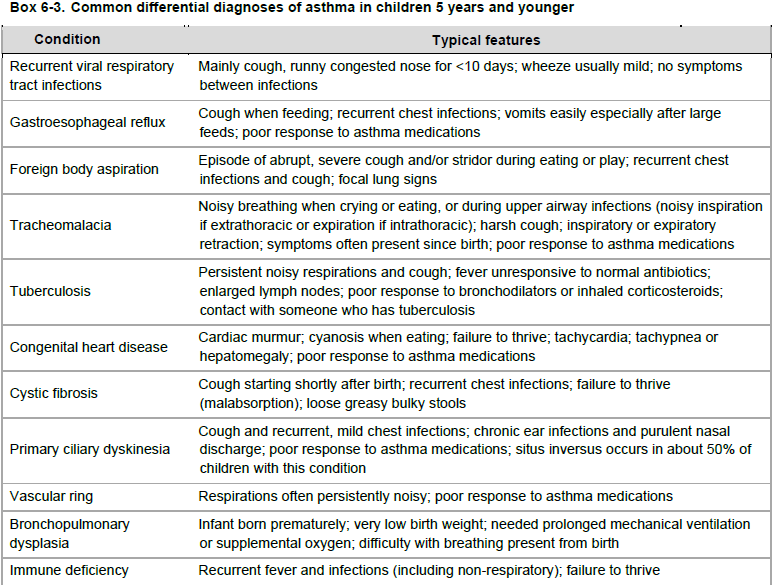 Key indications for referral of a child 5 years or younger for further diagnostic investigations:
Failure to thrive 
Neonatal or very early onset of symptoms 
Vomiting associated with respiratory symptoms 
Continuous wheezing 
Failure to respond to asthma controller medications 
No association of symptoms with typical triggers, such as viral URTI 
Focal lung or cardiovascular signs, or finger clubbing
GOALS OF ASTHMA MANAGEMENT
As with other age groups, the goals of asthma management in young children are: 
To achieve good control of symptoms and maintain normal activity levels 
To minimize future risk; that is to reduce the risk of flare-ups, maintain lung function and lung development as close to normal as possible, 
Minimize medication side-effects. 

The goals of asthma management are achieved through a partnership between the parent and the health professional team, with a cycle of: 
Assess (diagnosis, symptom control, risk factors, inhaler technique, adherence, parent preference) 
Adjust treatment (medications, non-pharmacological strategies, and treatment of modifiable risk factors) 
Review response including medication effectiveness and side-effects.
Assessment of asthma
What is meant by ‘asthma control’?
The level of asthma control is the extent to which the manifestations of asthma can be observed in the patient, or have been reduced or removed by treatment. 
It is determined by the interaction between the patient’s genetic background, underlying disease processes, the treatment that they are taking, environment, and psychosocial factors.
Asthma control has two domains: symptom control (previously called ‘current clinical control’) and future risk of adverse outcomes . Both should always be assessed. 
Lung function is an important part of the assessment of future risk; it should be measured at the start of treatment, after 3–6 months of treatment (to identify the patient’s personal best), and periodically thereafter for ongoing risk assessment
How to describe a patient’s asthma control
Asthma control should be described in terms of both symptom control and future risk domains, for example:
Ms X has good asthma symptom control, but she is at increased risk of future exacerbations because she has had a severe exacerbation within the last year.
Mr Y has poor asthma symptom control. He also has several additional risk factors for future exacerbations including low lung function, current smoking, and poor medication adherence
assessing ASTHMA SYMPTOM CONTROL
Asthma symptoms such as wheeze, chest tightness, shortness of breath and cough typically vary in frequency and intensity, and contribute to the burden of asthma for the patient.
 Poor symptom control is also strongly associated with an increased risk of asthma exacerbations.
Asthma symptom control should be assessed at every opportunity .

To assess symptom control :ask about the following in the past four weeks: 
 frequency of asthma symptoms (days per week), any night waking due to asthma or limitation of activity 
 frequency of short-acting beta2 -agonist (SABA) reliever use for relief of symptoms.
In general, do not include reliever taken before exercise, since this is often habitual.
ASTHMA MEDICATIONS
Categories of asthma medications
The pharmacological options for long-term treatment of asthma fall into the following three main categories:
Controller medications: these are used to reduce airway inflammation, control symptoms, and reduce future risks such as exacerbations and decline in lung function
Reliever (rescue) medications: these are provided to all patients for as-needed relief of breakthrough symptoms, including during worsening asthma or exacerbations. They are also recommended for short-term prevention of exercise-induced bronchoconstriction.
 Reducing and, ideally, eliminating the need for SABA reliever is both an important goal in asthma management and a measure of the success of asthma treatment.
Add-on therapies for patients with severe asthma : these may be considered when patients have persistent symptoms and/or exacerbations despite optimized treatment with high dose controller medications (usually a high dose of ICS plus a LABA) and treatment of modifiable risk factors .
Initial controller treatment
For the best outcomes, ICS-containing controller treatment should be initiated as soon as possible after the diagnosis of asthma is made .
Early initiation of low dose ICS in patients with asthma leads to a greater improvement in lung function than if symptoms have been present for more than 2–4 years.
 One study showed that after this time, higher ICS doses were required, and lower lung function was achieved.
Once asthma treatment has been started 
ongoing treatment decisions are based on a personalized cycle of assessment, adjustment of treatment, and review of the response.
 For each patient, in addition to treatment of modifiable risk factors, controller medication can be adjusted up or down in a stepwise approach to achieve good symptom control and minimize future risk of exacerbations, persistent airflow limitation and medication side-effects. 
Once good asthma control has been maintained for 2–3 months, treatment may be stepped down in order to find the patient’s minimum effective treatment .
If a patient has persisting uncontrolled symptoms and/or exacerbations despite 2–3 months of controller treatment, assess and correct the following common problems before considering any step up in treatment:
Incorrect inhaler technique
Poor adherence
Persistent exposure at home/work to agents such as allergens, tobacco smoke, indoor or outdoor air pollution, or to medications such as beta-blockers or (in some patients) nonsteroidal anti-inflammatory drugs (NSAIDs)
Comorbidities that may contribute to respiratory symptoms and poor quality of life
Incorrect diagnosis
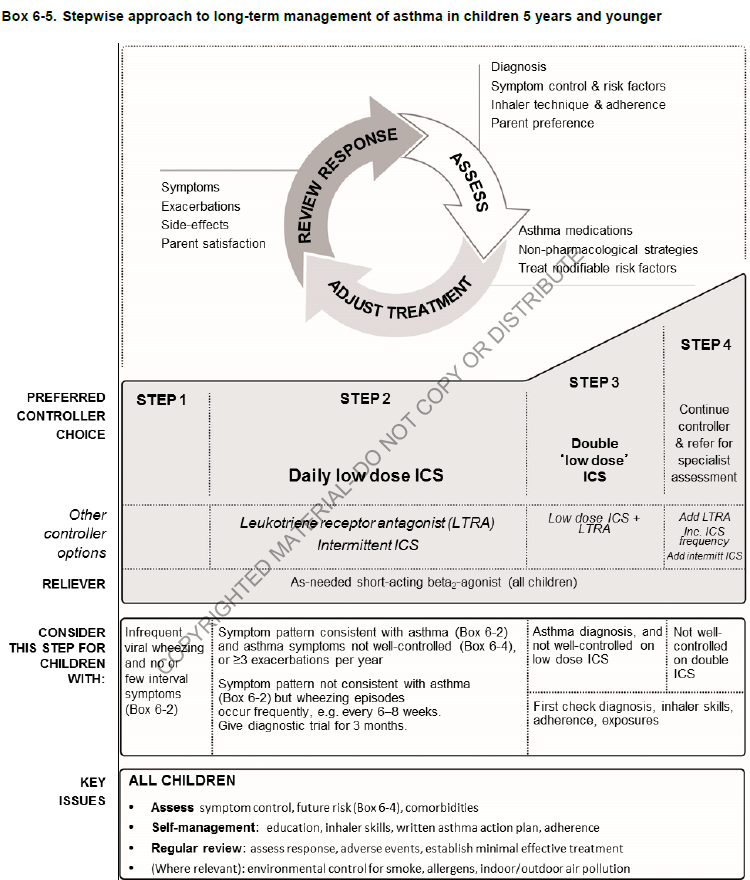 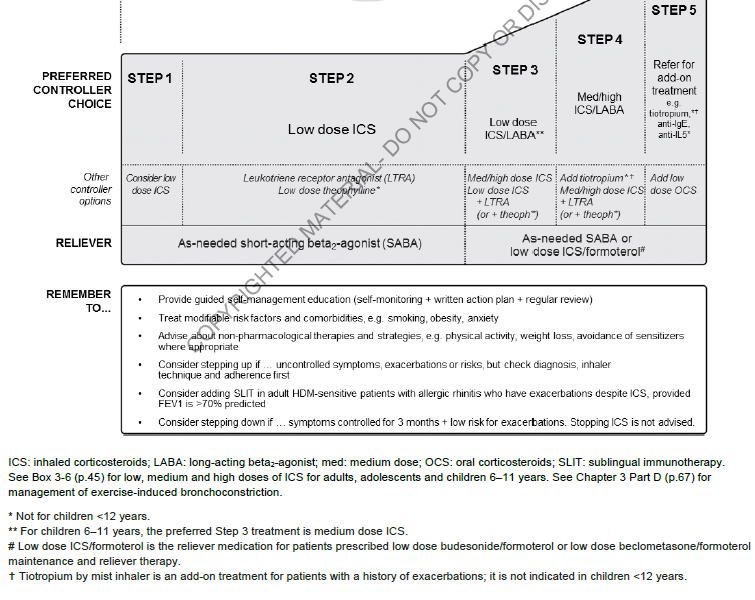 Asthma severity can be assessed when the patient has been on controller treatment for several months:
Mild asthma is asthma that is well controlled with Step 1 or Step 2 treatment 
Moderate asthma is asthma that is well controlled with Step 3 treatment 
Severe asthma is asthma that requires Step 4 or 5 treatment .
INHALER DEVICES
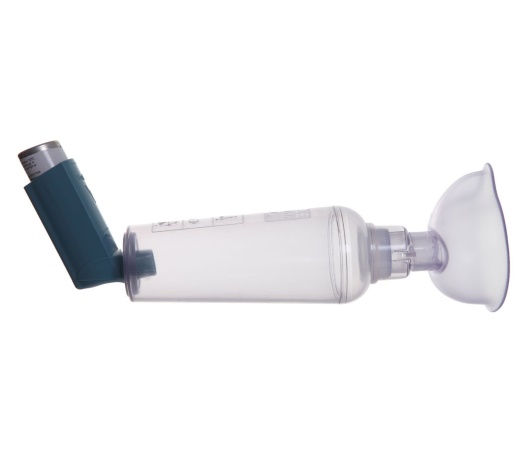 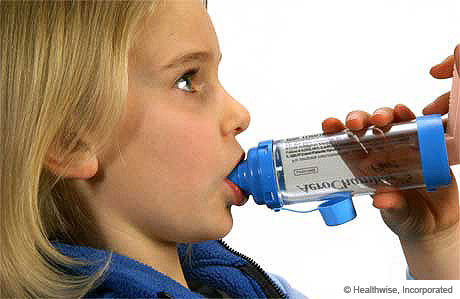 Long-Term Controller Medications
Inhaled Corticosteroids
The guidelines recommend daily ICS therapy as the treatment of choice for all patients with persistent asthma. 
ICS therapy improves lung function as well as reduces asthma symptoms, AHR, and use of “rescue” medications; most importantly, it reduces urgent care visits, hospitalizations, and prednisone use for asthma exacerbations by approximately 50%. 
Fluticasone, mometasone, ciclesonide, and, less, budesonide have greater anti-inflammatory potency and diminished systemic bioavailability for potential adverse effects, owing to extensive first pass hepatic metabolism.
Inhaled Corticosteroids
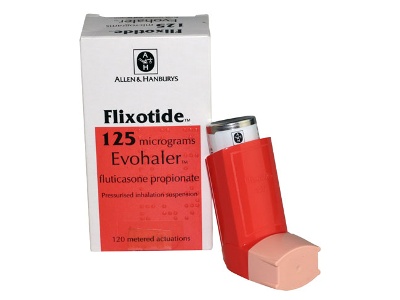 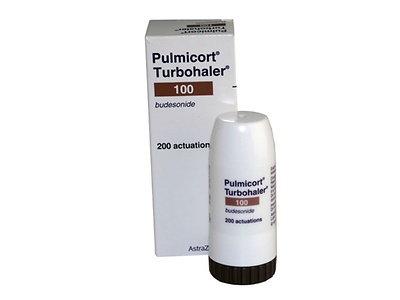 Long-Term Controller Medications
Inhaled Corticosteroids
Generally, clinically significant adverse effects that occur with long-term systemic corticosteroid therapy have not been seen or have only very rarely been reported in children receiving ICSs in recommended doses. 
The risk of adverse effects from ICS therapy is related to the dose and frequency with which ICSs are given. 

The most commonly encountered adverse effects of ICSs are local: oral candidiasis (thrush) and dysphonia (hoarse voice). The incidence of these local effects can be greatly minimized by using a spacer with an MDI ICS, because spacers reduce oropharyngeal deposition of the drug and propellant. Mouth rinsing.

The potential for growth suppression and osteoporosis with long term ICS use has been a concern.
Long-Term Controller Medications
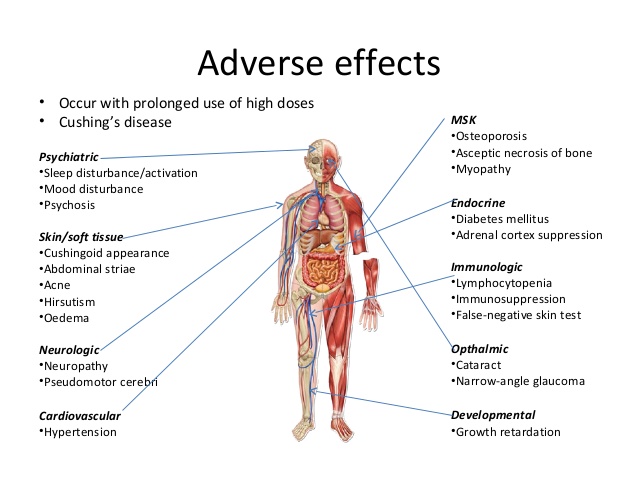 Systemic Corticosteroids

Oral corticosteroids are used primarily to treat asthma exacerbations and, rarely, in patients with severe disease who remain symptomatic despite optimal use of other asthma medications. 

Children who require long-term oral corticosteroid therapy are at risk for development of associated adverse effects over time.
Long-Term Controller Medications
Long-Acting Inhaled β-Agonists

LABAs (salmeterol, formoterol) are considered to be daily controller medications, not intended for use as rescue medication for acute asthma symptoms or exacerbations, nor as mono therapy for persistent asthma. 

Controller formulations combines an ICS.

Both have a prolonged duration of effect, at least 12 hr. 

So they suited for patients with nocturnal asthma and for individuals who require frequent SABA use during the day to prevent exercise-induced bronchospasm. 

Some studies have reported a higher number of asthma-related deaths among patients receiving LABA therapy.

LABAs should be stopped once asthma control is achieved, and the asthma should be maintained with the use of an asthma controller agent (ICS).
Long-Term Controller Medications
Leukotriene-Modifying Agents

LTRAs have bronchodilator and targeted antiinflammatory properties and reduce exercise-, aspirin-, and allergen-induced bronchoconstriction. LTRAs are recommended as alternative treatment for mild persistent asthma and as add-on medication with ICS for moderate persistent asthma. 
Montelukast is approved for children (6 months - ≥1 yr) of age and is administered once daily. 
Zafirlukast is approved for children ≥5 yr of age and is administered twice daily. 

LTRAs not have significant adverse effects, but case reports described: 
Churg-Strauss–like vasculitis. 
Montelukast has rarely been associated with mood changes and suicidality.
Long-Term Controller Medications
Nonsteroidal Antiinflammatory Agents ?????

Cromolyn and nedocromil are nonsteroidal antiinflammatory agents that can inhibit allergen-induced asthmatic responses and reduce exercise-induced bronchospasm. is only available in a solution for nebulization.
Long-Term Controller Medications
Theophylline 

In addition to its bronchodilator effects, theophylline has antiinflammatory properties as a phosphodiesterase inhibitor. 
When used long-term, theophylline can reduce asthma symptoms and the need for rescue SABA use. 
Although it is considered an alternative monotherapy controller agent for older children and adults with mild persistent asthma, it is no longer considered a first-line agent for young children.
Theophylline has a narrow therapeutic window; therefore, when it is used, serum theophylline levels need to be routinely monitored, especially if the patient has a viral illness associated with a fever or is started on a medication known to delay theophylline clearance.
Theophylline overdosage and elevated theophylline levels have been associated with headaches, vomiting, cardiac arrhythmias, seizures, and death.
Long-Term Controller Medications
Anti–Immunoglobulin E (Omalizumab)

Omalizumab is a humanized monoclonal antibody that binds IgE, thereby preventing its binding to the high-affinity IgE receptor and blocking IgE-mediated allergic responses and inflammation. 
It is FDA-approved for patients >12 yr old with moderate to severe asthma, documented hypersensitivity to a perennial aeroallergen, and inadequate disease control with inhaled and/or oral corticosteroids. 

Anti IL-5
Quick-Reliever Medications
Short-Acting Inhaled β-Agonists

Given their rapid onset of action, effectiveness, and 4-6 hr duration of action, SABAs (Salbutamol, albuterol, levalbuterol, terbutaline, pirbuterol) are the drugs of choice for acute asthma symptoms (“rescue” medication) and for preventing exercise-induced bronchospasm.

Overuse of β-agonists is associated with an increased risk of death or near-death episodes from asthma.
Quick-Reliever Medications
Anticholinergic Agents

As bronchodilators, the anticholinergic agents (ipratropium bromide) are less potent than the β-agonists. 

Inhaled ipratropium is used primarily in the treatment of acute moderate to severe asthma. 

When used in combination with albuterol, ipratropium can improve lung function and reduce the rate of hospitalization in children who present to the emergency department with acute asthma. 

Although widely used in children with asthma exacerbations of all ages, it is approved by the FDA for use in children >12 yr of age.
MANAGEMENT OF WORSENING ASTHMA AND EXACERBATIONS
DIAGNOSIS OF EXACERBATIONS
A flare-up or exacerbation of asthma in children 5 years and younger is defined as an acute or sub-acute deterioration in symptom control that is sufficient to cause distress or risk to health, and necessitates a visit to a health care provider or requires treatment with systemic corticosteroids. 
Early symptoms of an exacerbation may include any of the following: 
An acute or sub-acute increase in wheeze and shortness of breath 
An increase in coughing, especially while the child is asleep 
Lethargy or reduced exercise tolerance 
Impairment of daily activities, including feeding 
A poor response to reliever medication. 
Upper respiratory symptoms frequently precede the onset of an asthma exacerbation.
MANAGEMENT OF ASTHMA EXACERBATIONS IN PRIMARY CARE
Assessing exacerbation severity
A brief focused history and relevant physical examination should be conducted concurrently with the prompt initiation of therapy, and findings documented in the notes. 
If the patient shows signs of a severe or life-threatening exacerbation, treatment with SABA, controlled oxygen and systemic corticosteroids should be initiated while arranging for the patient’s urgent transfer to an acute care facility where monitoring and expertise are more readily available. 
Milder exacerbations can usually be treated in a primary care setting, depending on resources and expertise.
History
The history should include:
Timing of onset and cause (if known) of the present exacerbation
Severity of asthma symptoms, including any limiting exercise or disturbing sleep
Any symptoms of anaphylaxis
Any risk factors for asthma-related death .
All current reliever and controller medications, including doses and devices prescribed, adherence pattern, any recent dose changes, and response to current therapy
Physical examination
The physical examination should assess:
Signs of exacerbation severity and vital signs (e.g. level of consciousness, temperature, pulse rate, respiratory rate, blood pressure, ability to complete sentences, use of accessory muscles, wheeze).
Complicating factors (e.g. anaphylaxis, pneumonia, pneumothorax) .
Signs of alternative conditions that could explain acute breathlessness (e.g. cardiac failure, inducible laryngeal obstruction, inhaled foreign body or pulmonary embolism
Objective measurements
Pulse oximetry. Saturation levels <90% in children or adults signal the need for aggressive therapy.
PEF in patients older than 5 years
Treating exacerbations in primary care
The main initial therapies include repetitive administration of short-acting inhaled bronchodilators, early introduction of systemic corticosteroids, and controlled flow oxygen supplementation.
 The aim is to rapidly relieve airflow obstruction and hypoxemia, address the underlying inflammatory pathophysiology, and prevent relapse.
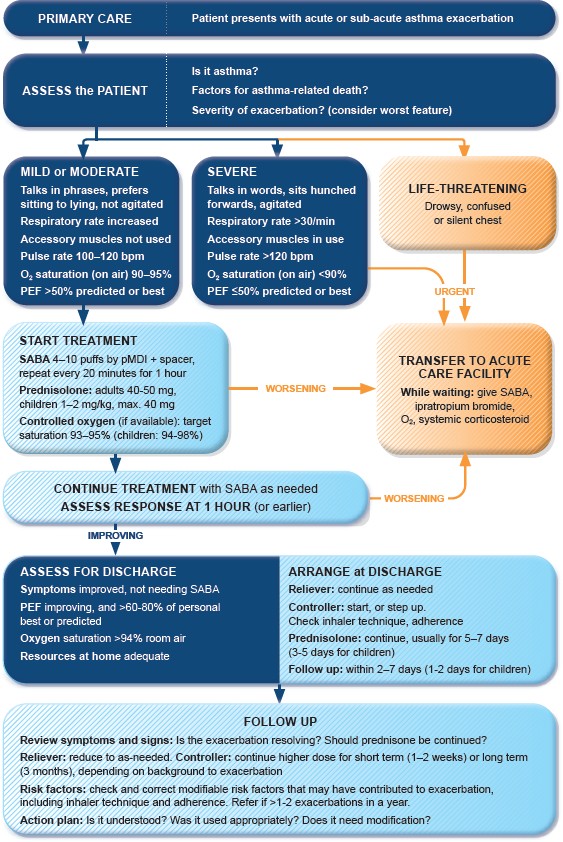 Inhaled short-acting beta2 -agonists
For mild to moderate exacerbations, repeated administration of inhaled SABA (up to 4–10 puffs every 20 minutes for the first hour) is an effective and efficient way to achieve rapid reversal of airflow limitation.
 After the first hour, the dose of SABA required varies from 4–10 puffs every 3–4 hours up to 6–10 puffs every 1–2 hours, or more often. 
No additional SABA is needed if there is a good response to initial treatment (e.g. PEF >60–80% of predicted or personal best for 3–4 hours).
Delivery of SABA via a pMDI and spacer or a DPI leads to a similar improvement in lung function as delivery via nebulizer ; however, patients with acute severe asthma were not included in these studies.
Controlled oxygen therapy (if available)
Oxygen therapy should be titrated against pulse oximetry (if available) to maintain oxygen saturation at 93–95% (94– 98% for children 6–11 years).
 In hospitalized asthma patients, controlled or titrated oxygen therapy is associated with lower mortality and better outcomes than high concentration (100%) oxygen therapy. 
Oxygen should not be withheld if oximetry is not available, but the patient should be monitored for deterioration, somnolence or fatigue because of the risk of hypercapnia and respiratory failure.
Systemic corticosteroids
OCS should be given promptly, especially if the patient is deteriorating, or had already increased their reliever and controller medications before presenting .
 The recommended dose for adults is 1 mg prednisolone/kg/day or equivalent up to a maximum of 50 mg/day, and 1–2 mg/kg/day for children 6–11 years up to a maximum of 40 mg/day).
 OCS should usually be continued for 5–7 days in adults ,and 3-5 days in children.
 Patients should be advised about common side-effects, including sleep disturbance, increased appetite, reflux and mood changes.
Treatment in acute care settings such as the emergency department
The following treatments are usually administered concurrently to achieve rapid improvement.
Oxygen
Inhaled short-acting beta2 –agonists
Epinephrine (for anaphylaxis)
Intramuscular epinephrine (adrenaline) is indicated in addition to standard therapy for acute asthma associated with anaphylaxis and angioedema.
 It is not routinely indicated for other asthma exacerbations
Systemic corticosteroids
speed resolution of exacerbations and prevent relapse, 
should be administered to the patient within 1 hour of presentation.
 Use of systemic corticosteroids is particularly important in the emergency department if:
Initial SABA treatment fails to achieve lasting improvement in symptoms
The exacerbation developed while the patient was taking OCS
The patient has a history of previous exacerbations requiring OCS
Route of delivery:
 oral administration is as effective as intravenous. 
The oral route is preferred because it is quicker, less invasive and less expensive.
OCS require at least 4 hours to produce a clinical improvement.
 Intravenous corticosteroids can be administered when patients are too dyspneic to swallow; if the patient is vomiting; or when patients require non-invasive ventilation or intubation.
Inhaled corticosteroids
Within the emergency department: 
high dose ICS given within the first hour after presentation reduces the need for hospitalization in patients not receiving systemic corticosteroids.
 When given in addition to systemic corticosteroids, evidence is conflicting. Overall, ICS are well tolerated; however, cost is a significant factor, and the agent, dose and duration of treatment with ICS in the management of asthma in the emergency department remain unclear.
Ipratropium bromide
For adults and children with moderate-severe exacerbations, treatment in the emergency department with both SABA and ipratropium, a short-acting anticholinergic, was associated with fewer hospitalizations and greater improvement in PEF and FEV1 compared with SABA alone.
For children hospitalized for acute asthma, no benefits were seen from adding ipratropium to SABA, including no reduction in length of stay .
Aminophylline and theophylline
Intravenous aminophylline and theophylline should not be used in the management of asthma exacerbations, in view of their poor efficacy and safety profile, and the greater effectiveness and relative safety of SABA.
 The use of intravenous aminophylline is associated with severe and potentially fatal side-effects, particularly in patients already treated with sustained-release theophylline.
Magnesium
Intravenous magnesium sulfate is not recommended for routine use in asthma exacerbations; however, when administered as a single 2 g infusion over 20 minutes, it reduces hospital admissions in some patients, including adults with FEV1 <25–30% predicted at presentation; adults and children who fail to respond to initial treatment and have persistent hypoxemia; and children whose FEV1 fails to reach 60% predicted after 1 hour of care .
Helium oxygen therapy
A systematic review of studies comparing helium-oxygen with air–oxygen suggests there is no role for this intervention in routine care , but it may be considered for patients who do not respond to standard therapy; however, availability, cost and technical issues should be considered
Leukotriene receptor antagonists
There is limited evidence to support a role for oral or intravenous LTRAs in acute asthma. 
ICS-LABA combinations
The role of these medications in the emergency department or hospital is unclear.
 Antibiotics (not recommended)
Evidence does not support the routine use of antibiotics in the treatment of acute asthma exacerbations unless there is strong evidence of lung infection (e.g. fever or purulent sputum or radiographic evidence of pneumonia).
Sedatives
Sedation should be strictly avoided during exacerbations of asthma because of the respiratory depressant effect of anxiolytic and hypnotic drugs. 
Non-invasive ventilation (NIV)
the evidence regarding the role of NIV in asthma is weak
Reviewing response
Clinical status and oxygen saturation should be re-assessed frequently, with further treatment titrated according to the patient’s response .
 Lung function should be measured after one hour, i.e. after the first three bronchodilator treatments, and patients who deteriorate despite intensive bronchodilator and corticosteroid treatment should be re-evaluated for transfer to the intensive care unit.
Management of asthma exacerbations in acute care facility, e.g. emergency department
THANK YOU